Use of Seiscomp3 in Mexico
                 





Jesús Antonio Pérez Santana
Instituto de Geofisica, UNAM
Servicio Seismológico Nacional
jesus@sismologico.unam.mx
Seiscomp3 User Group Meeting 
Potsdam, Germany
January 17, 2013
Integration of SC3 into the SSN
- Seiscomp3 was installed at the end of the year 2010 in Mexico.
	- The solutions generated by Seiscomp3 during important earthquakes  at 2011 were very good, and we began to consider to use  its results as preliminary  information.
	- The challenge was how to integrate the solutions generated by Seiscomp automatically into the  SSN information systems:

 Web 
 SMS
 e-mail 
 Twitter.
Page 2
Integration of SC3 into the SSN
- We analized the Seiscomp3 behaviour, and identified that each time SC3 generates a new solution, it  creates or updates a summary file that  follows a specific filesystem structure under de EVENTS directory:
/home/sysop/.seiscomp3/log/events/2013/01/01/dir-event-id/summary-file
Each summary file contains the epicenter coordinates, number of phases, and magnitude of the event, as well as information regarding the time SC3 generated each solution.
Page 3
Integration of SC3 into the SSN
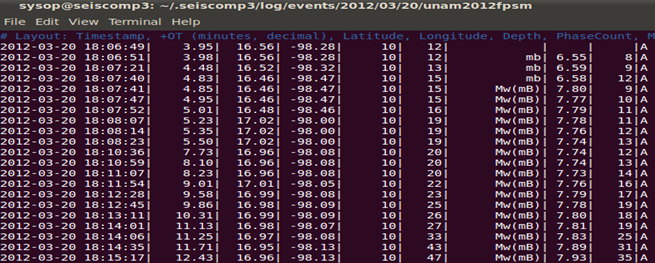 SEISCOMP SUMMARY FILE EXAMPLE
Page 4
Integration of SC3 into the SSN
SEISCOMP3
Summary 
Filename
PERL SCRIPT 
Checks Each Summary Event File
 Coordinates
Phases
Magnitude
IWATCH
Looks for
New SC3 Summary Files
Summary FILE
SSN Info
Distribution
Process
Twitter
e-mail
Web
SMS
Page 5
Integration of SC3 into the SSN
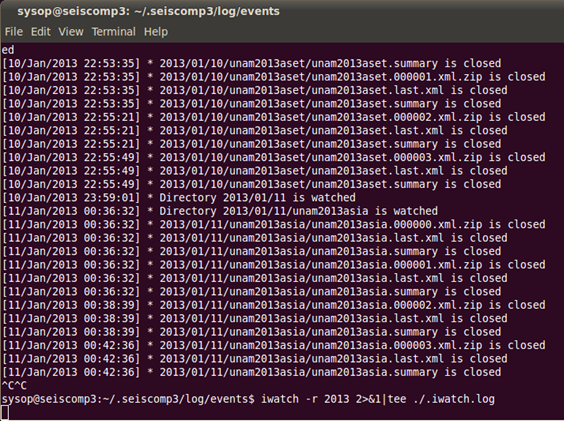 iwatch –r 2013 > iwatch.log
Page 6
Integration of SC3 into the SSN
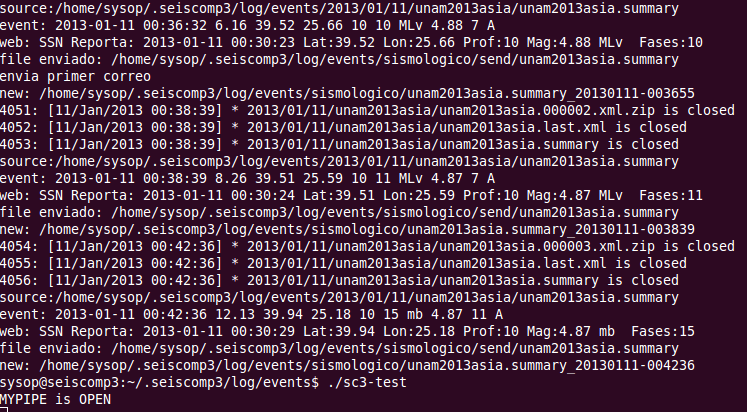 iwatch.log is READ by the PERL SCRIPT
Page 7
Integration of SC3 into the SSN
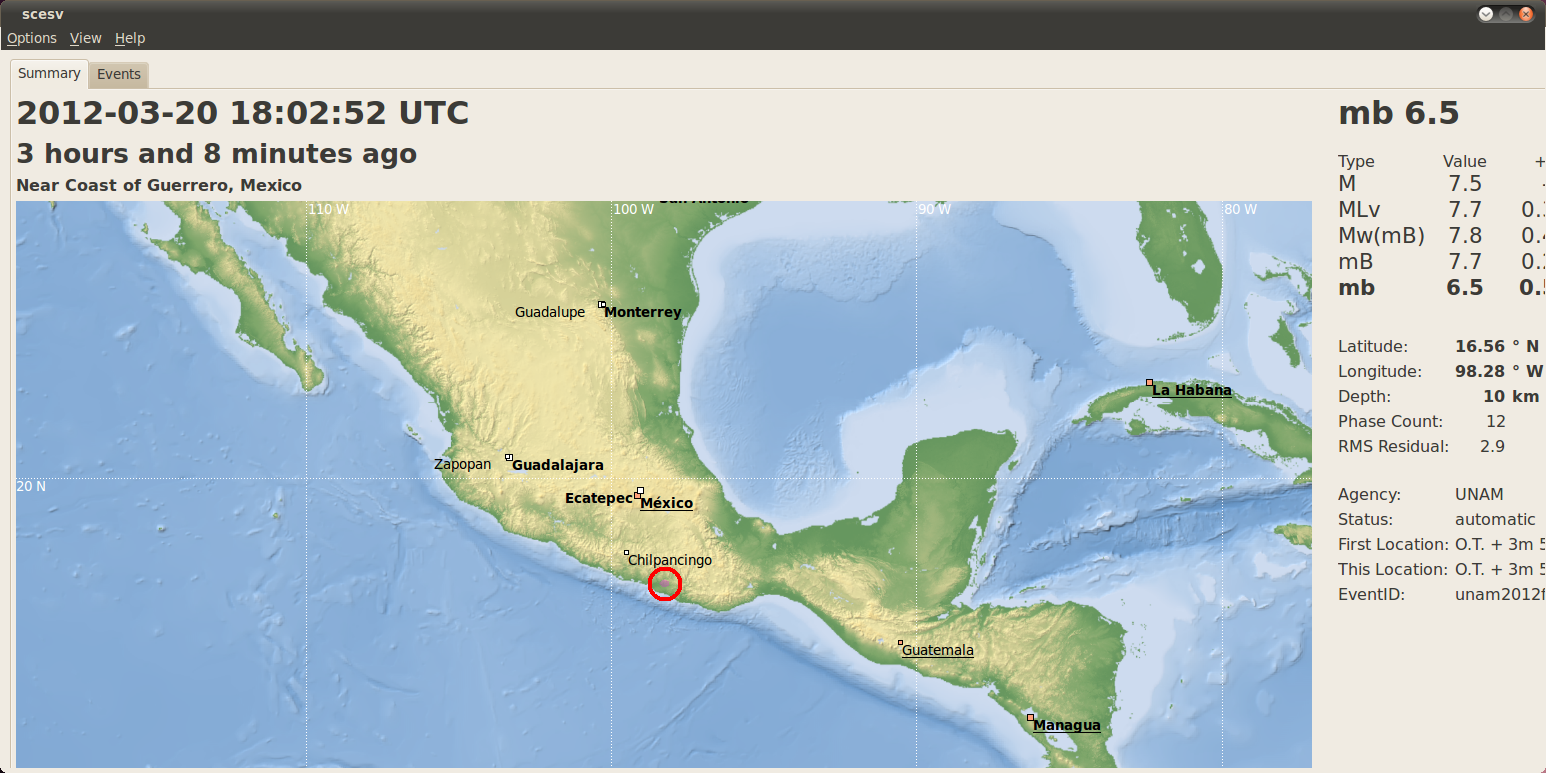 SC3 Solution
Page 8
Integration of SC3 into the SSN
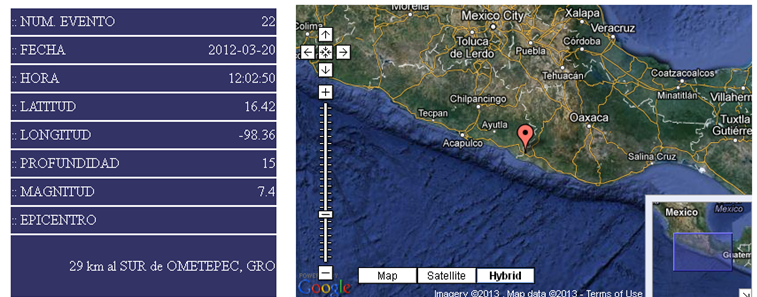 > 20 min OT Final Solution 16.42N 98.36 W 15 Km Mw 7.4
3.95 min OT Ph12 SC3  Solution 16.56N 98.28 W 10 Km Mb 6.5
4.85 min OT Ph15 SC3 Solution 16.46N 98.47W 10 Km Mw7.8
Page 9
Integration of SC3 into the SSN
Conclusions

SC3 is a reliable program to determine automatically the
Epicenter and Magnitude of an Event

It’s very important to define the minimum number of phases that must be used to made the information available to the public

 For big Earthquakes (M>5) you must  wait for the SC3 Mw Solution

 SC3 is a strategic element for the SSN operation in Mexico.
Thanks !
Page 10